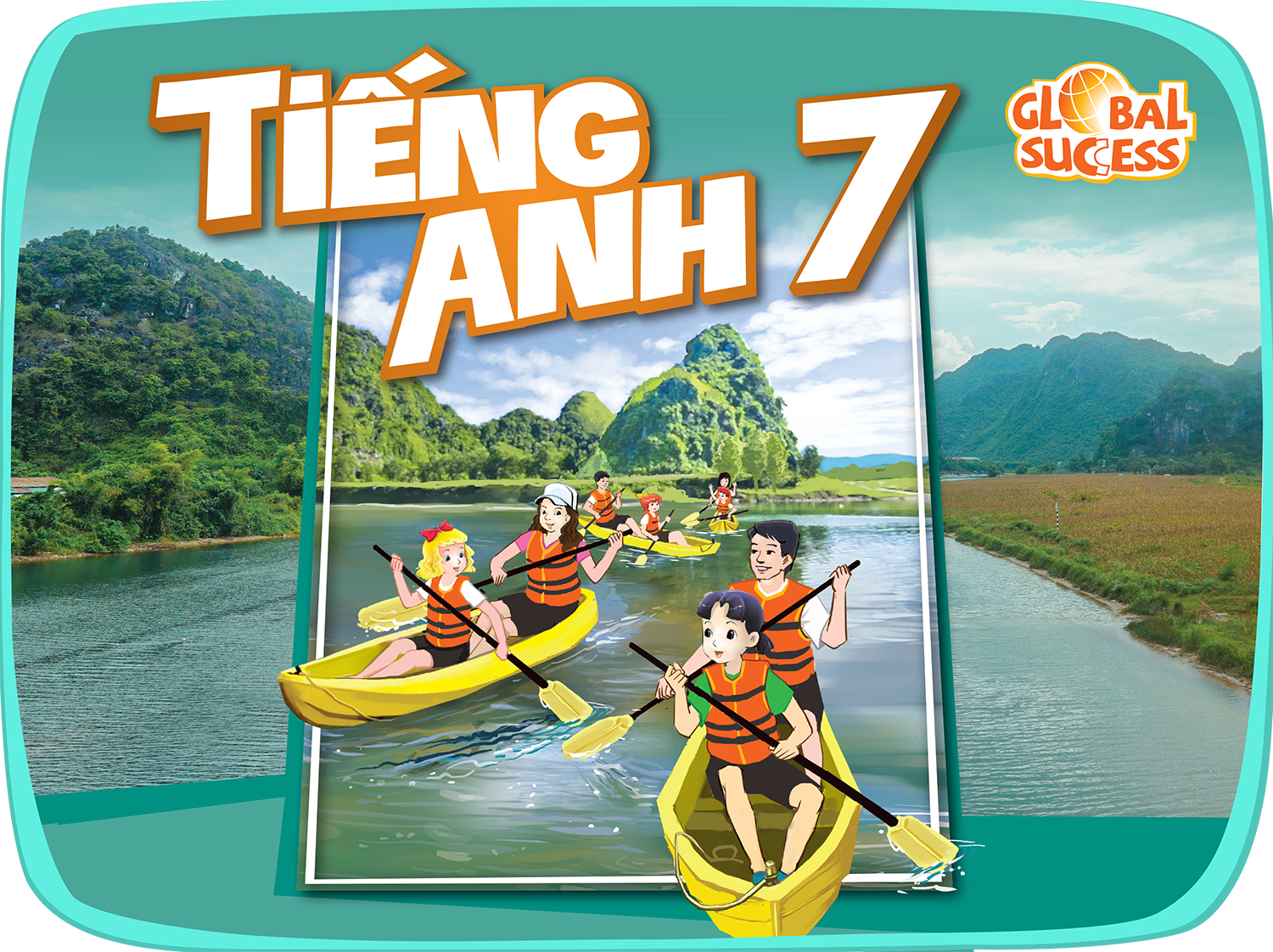 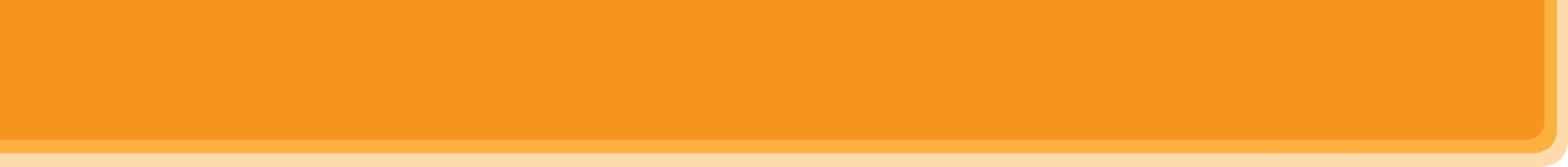 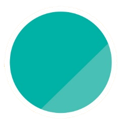 Unit
5
FOOD AND DRINK
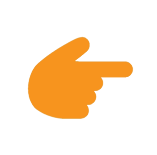 LESSON 4: COMMUNICATION
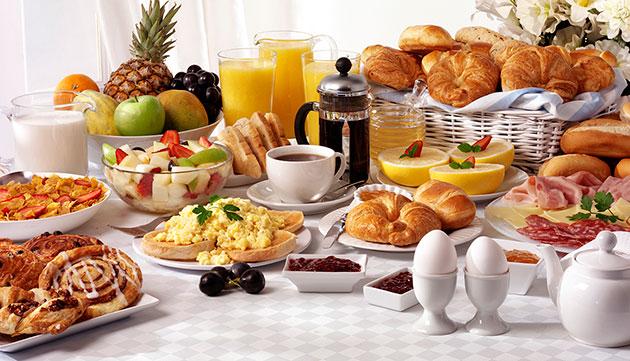 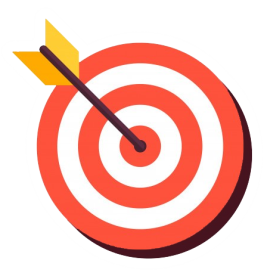 OBJECTIVES
By the end of this lesson, Ss will be able to:
1. Knowledge
Use lexical items related to the favourite food and drink in everyday life
Understand and use ways to ask and answer about prices in English
2. Core competence
Develop communication skills
Be collaborative and supportive in pairwork and teamwork
Actively join in class activities
3. Personal qualities
Promote pride in the values ​​of Vietnamese culture 
Develop love for family
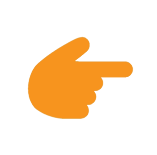 LESSON 4: COMMUNICATION
WARM-UP
Restaurant
VOCABULARY
Vocabulary
Task 1: Listen and read the conversation.
Task 2: Work in pairs. Take turns to ask and answer about the prices of the food and drink on the menu.
EVERYDAY ENGLISH
Task 3: Listen to the conversation and answer the questions.
Task 4: Work in groups. Interview two friends about their favourite food and drink. Write their answers in the table.
YOUR FAVOURITE FOOD & DRINK
CONSOLIDATION
Wrap-up 
Homework
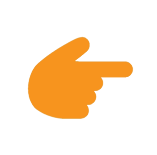 LESSON 4: COMMUNICATION
Restaurant
WARM-UP
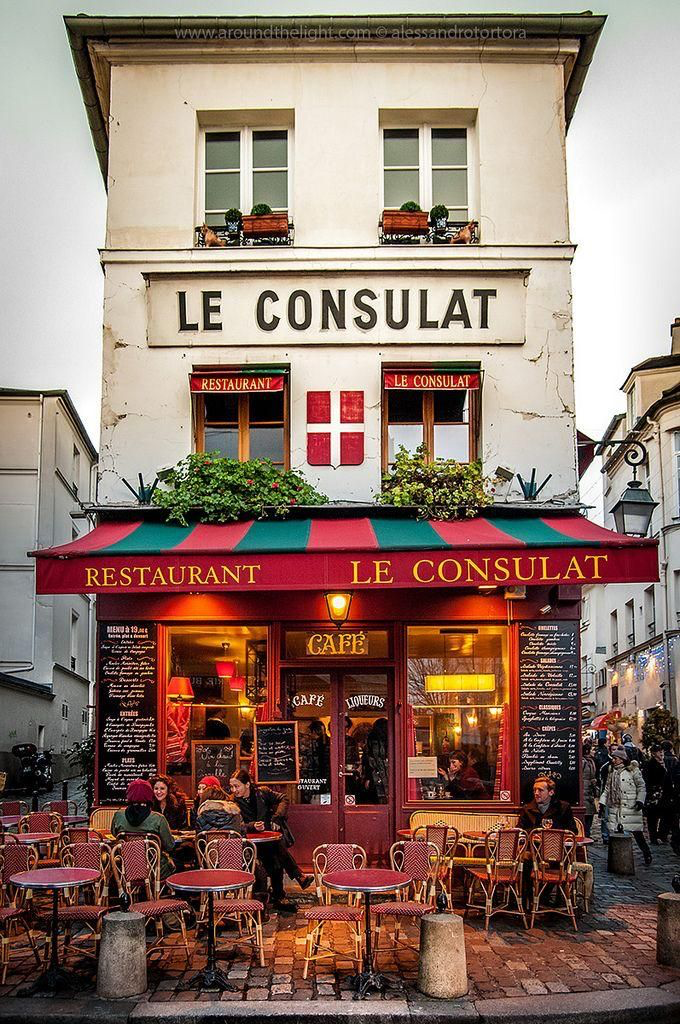 Aims of the stage:
To activate students’ knowledge 
To get students interested in the topic
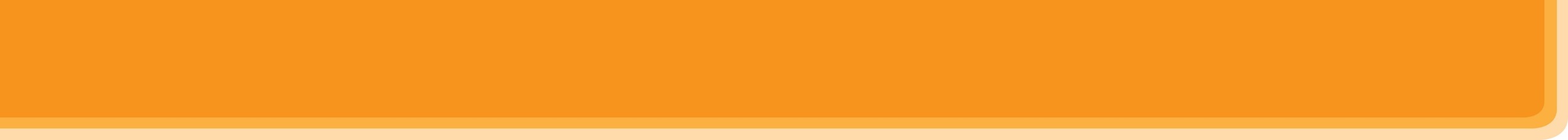 Restaurants
WARM-UP
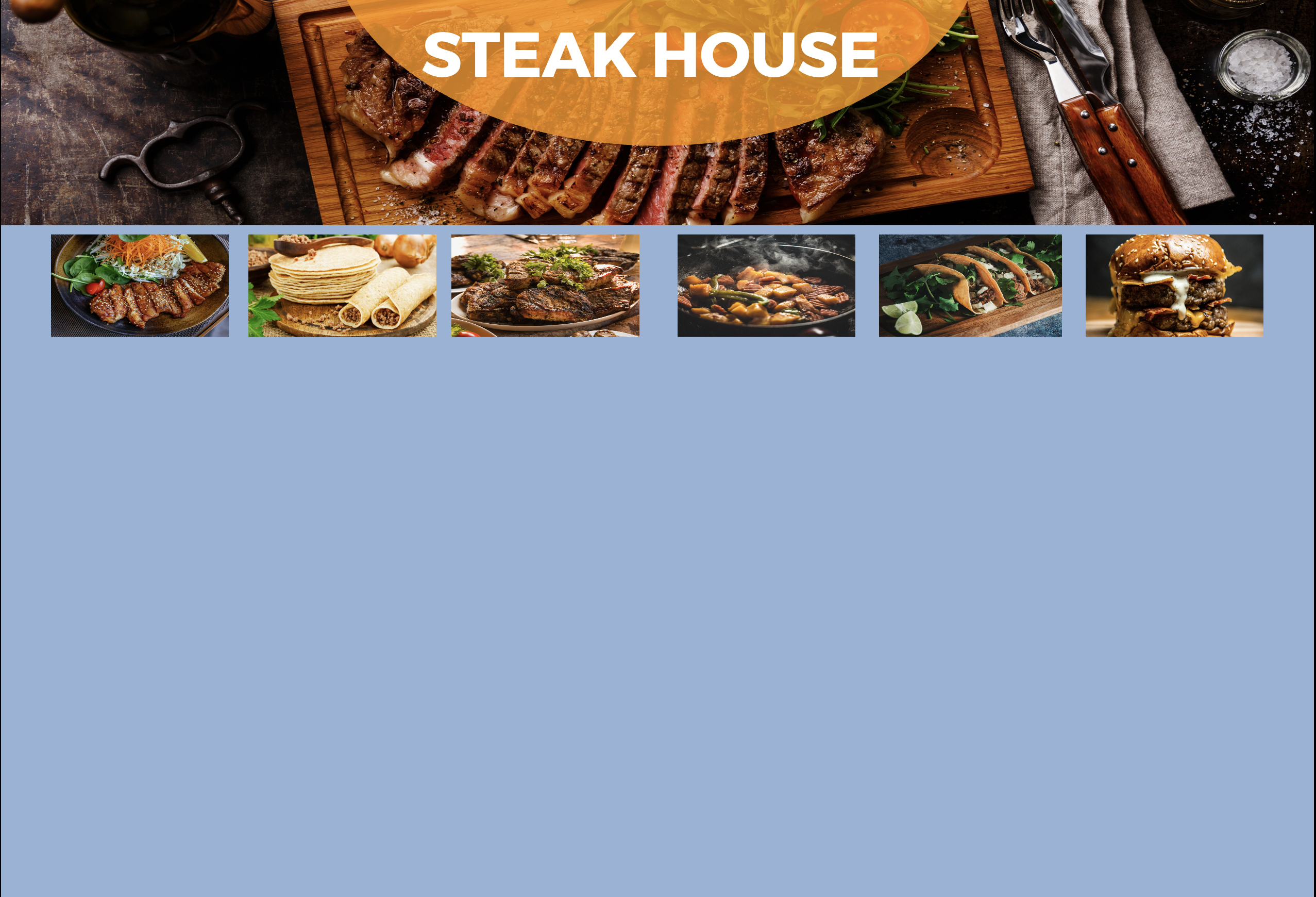 Work in small groups.

Pick your type of restaurant.

Create a menu (with starters, main courses, side dishes, desserts and drinks), including prices.

Write on your board, raise the board up and say "Bingo" when finishing.

Look at others' restaurant menus and say which you want to go to.
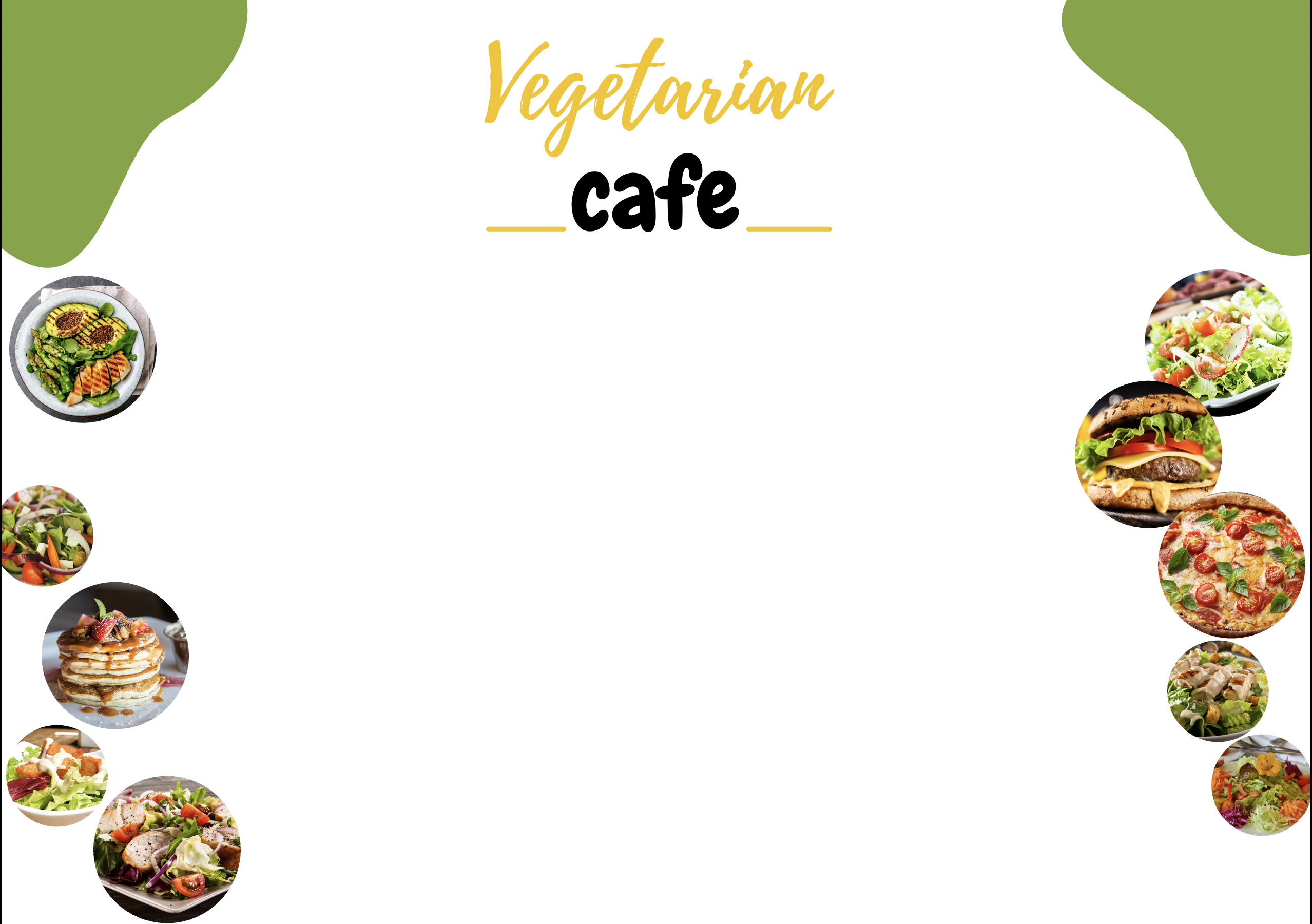 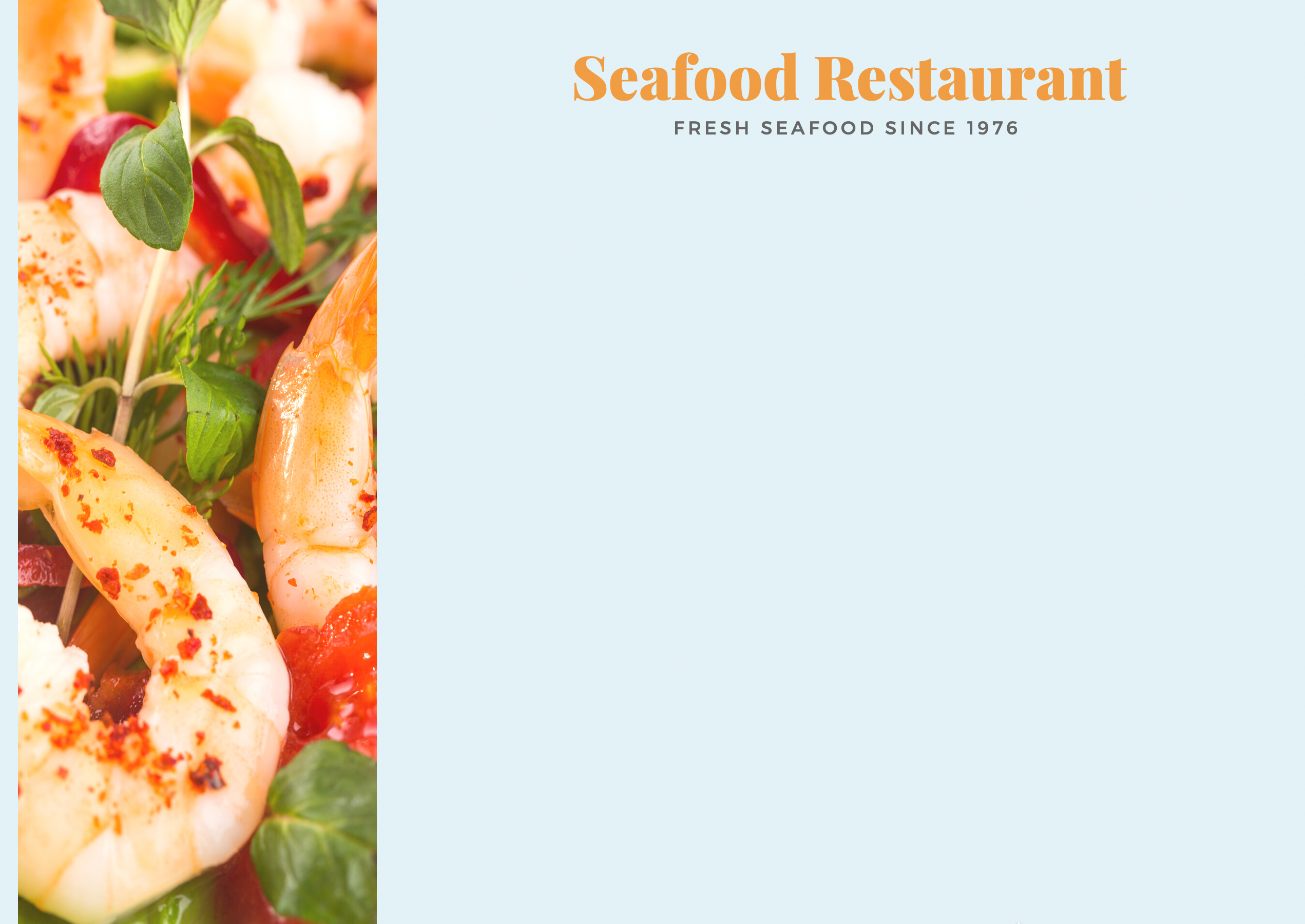 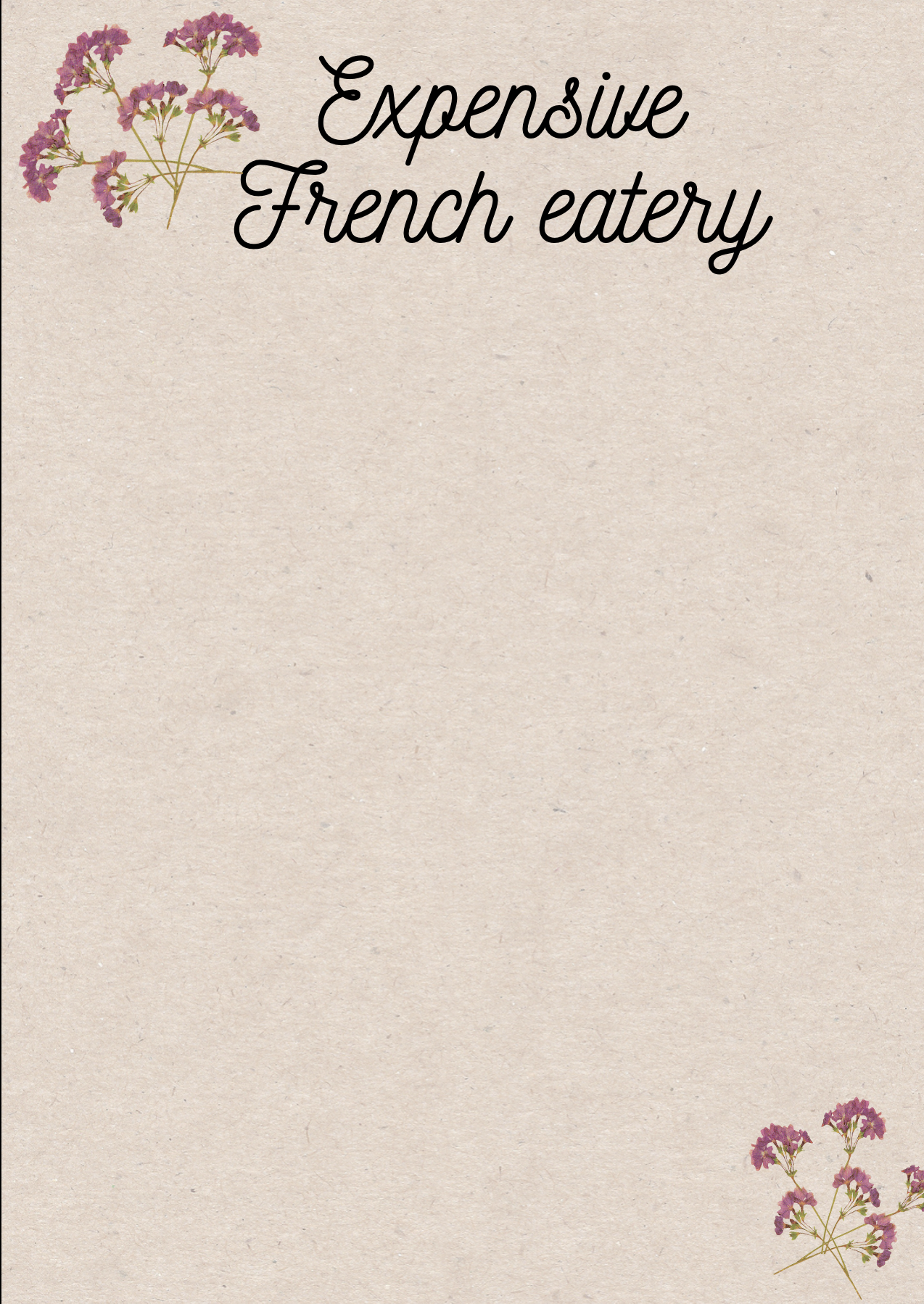 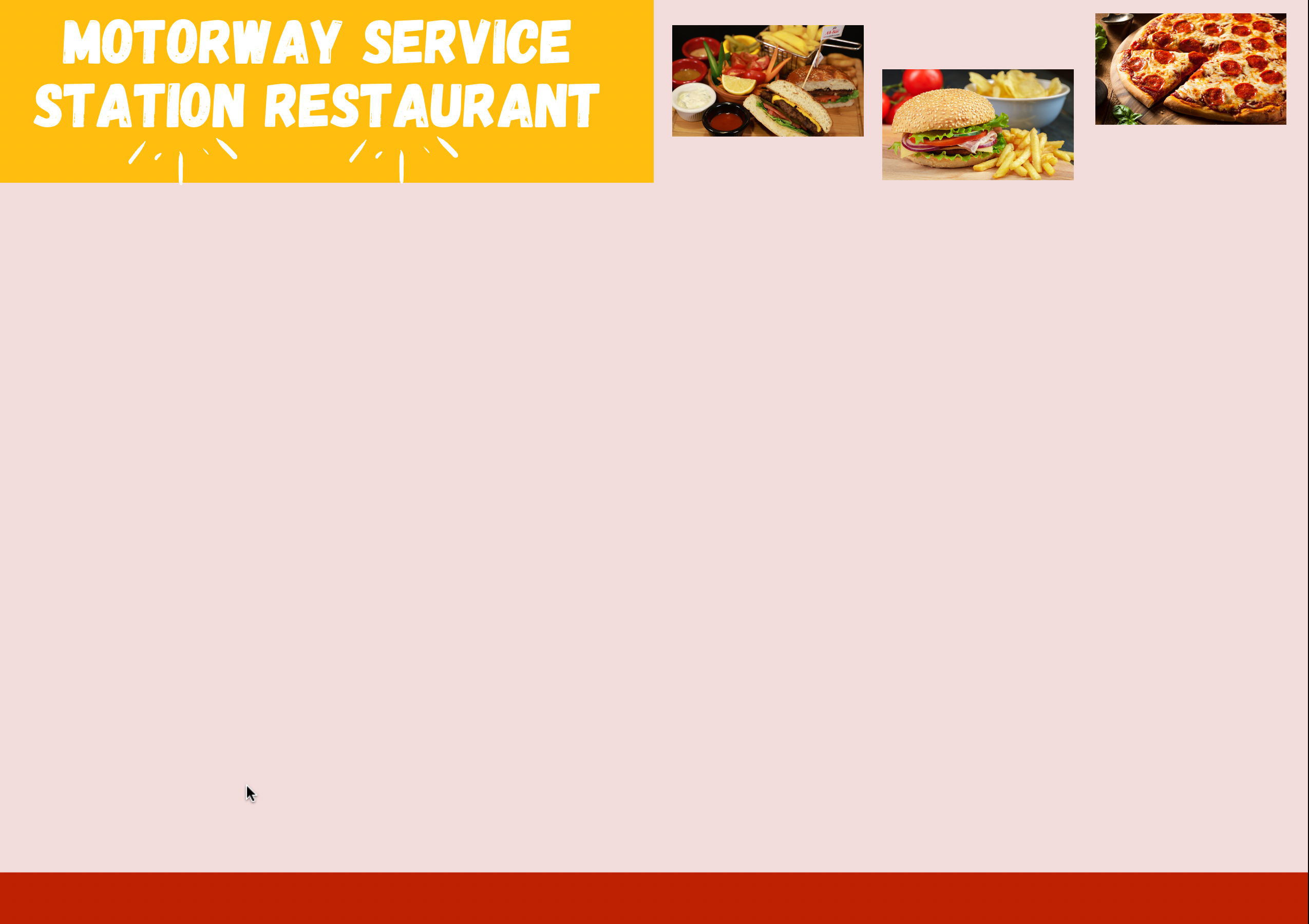 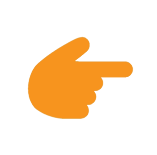 LESSON 4: COMMUNICATION
WARM-UP
Restaurant
VOCABULARY
Vocabulary
Aims of the stage:
To help students use key language more appropriately.
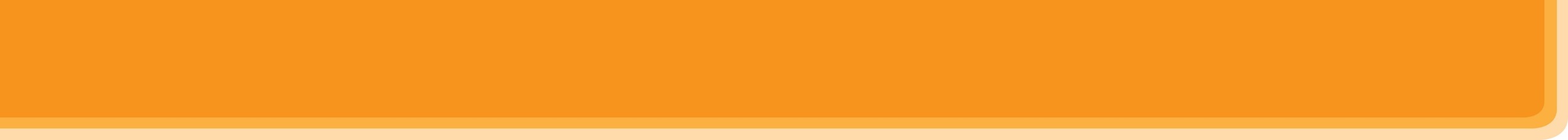 VOCABULARY
eel
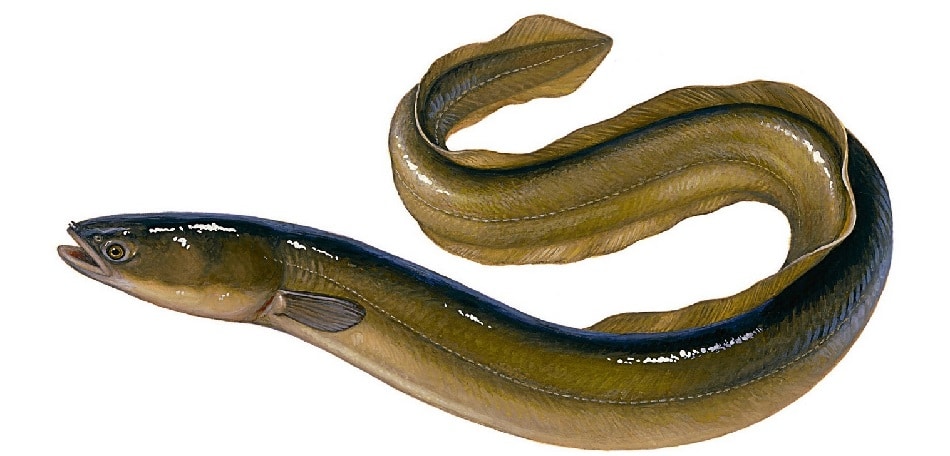 /iːl/
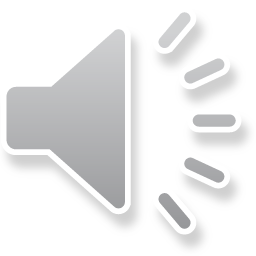 con lươn
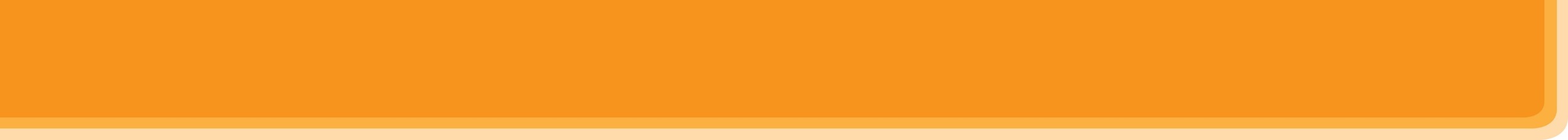 VOCABULARY
foreign
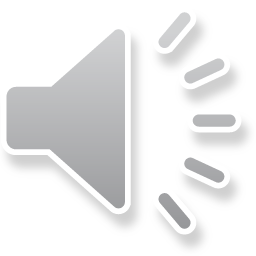 /ˈfɒr.ən/
ngoại quốc
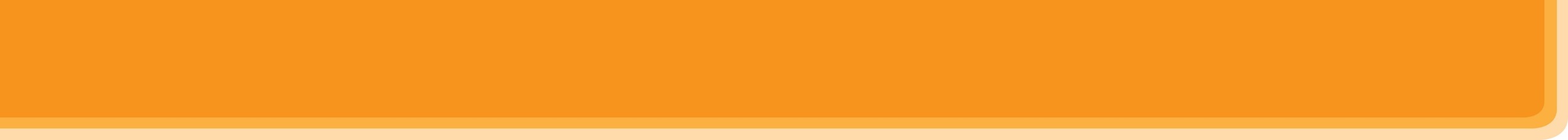 VOCABULARY
interview
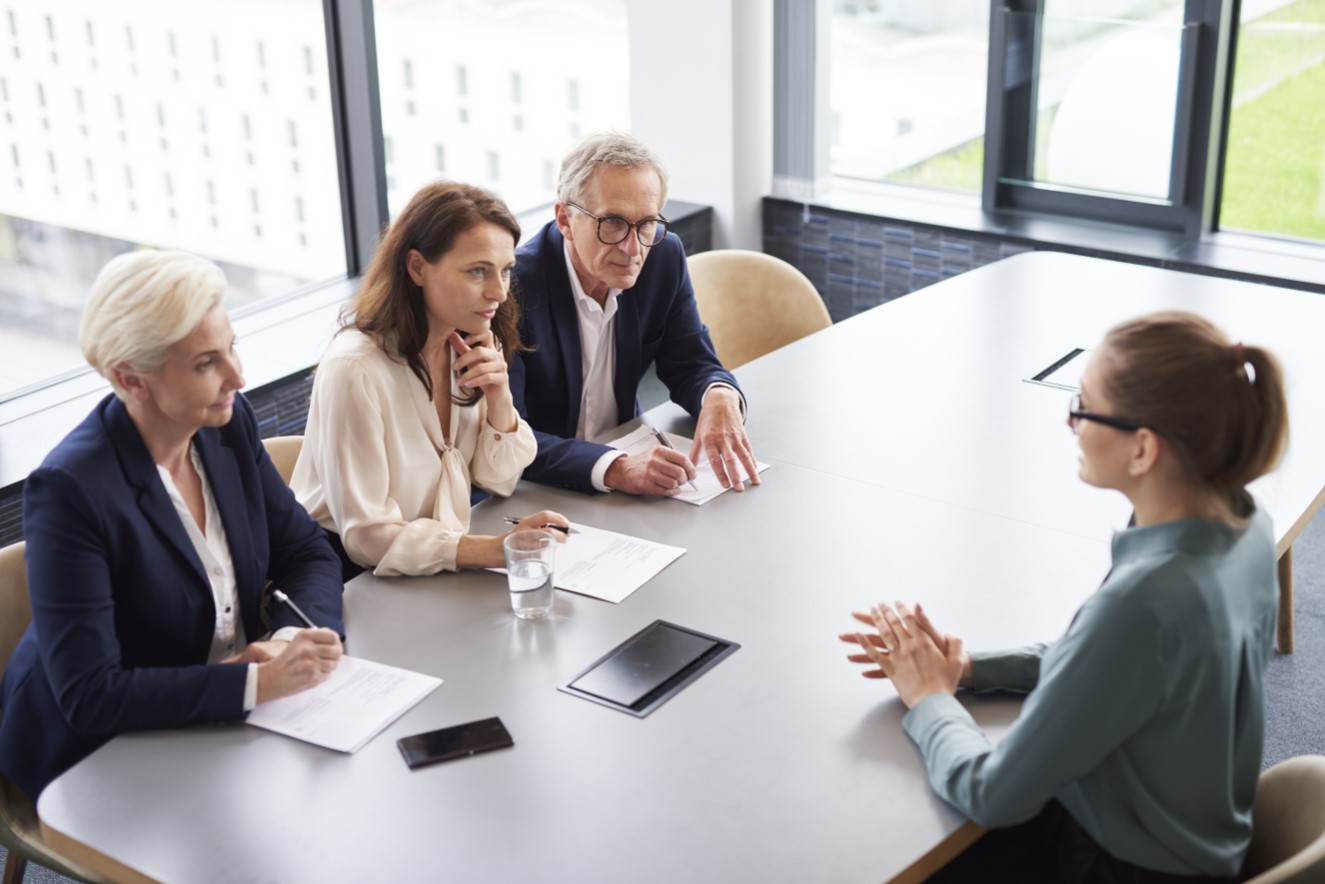 /ˈɪn.tə.vjuː/
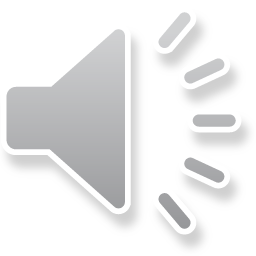 cuộc phỏng vấn
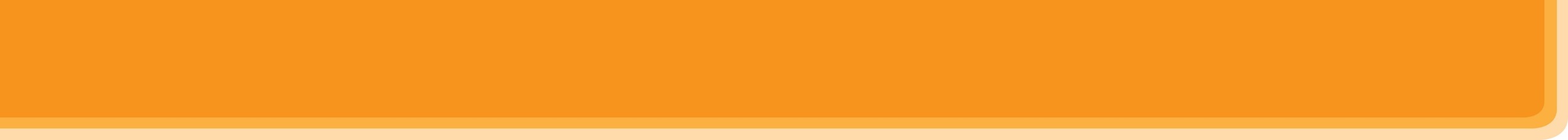 VOCABULARY
try
/traɪ/
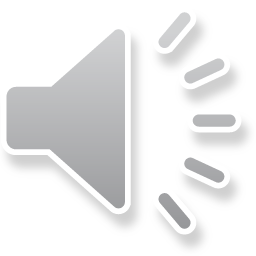 thử làm
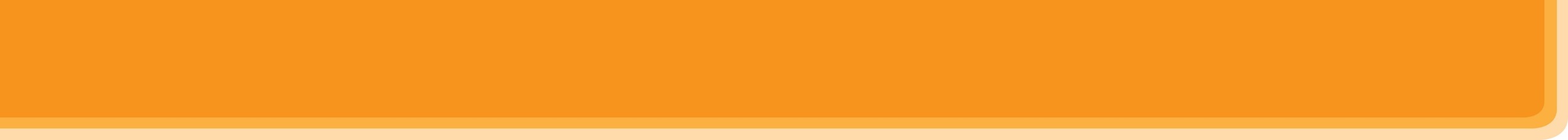 VOCABULARY
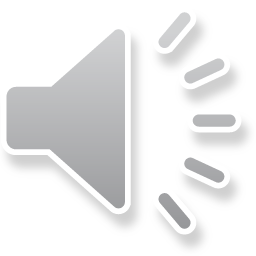 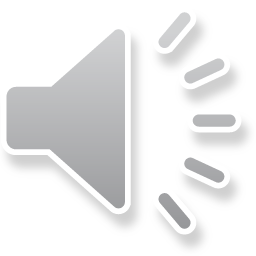 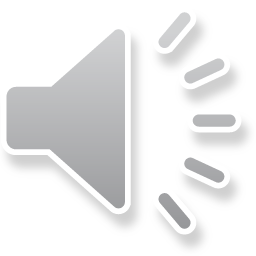 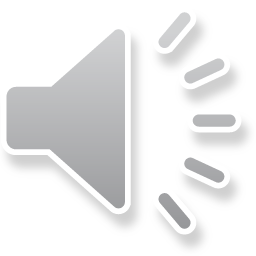 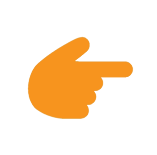 LESSON 4: COMMUNICATION
WARM-UP
Restaurant
VOCABULARY
Vocabulary
Task 1: Listen and read the conversation.
Task 2: Work in pairs. Take turns to ask and answer about the prices of the food and drink on the menu.
EVERYDAY ENGLISH
Aims of the stage:
To introduce ways to ask and answer about prices in English.
To help Ss practise asking and answering about prices.
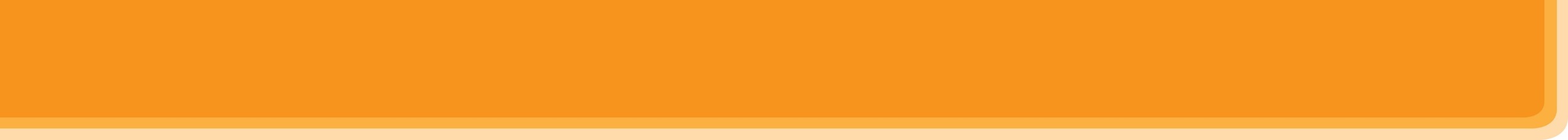 EVERYDAY ENGLISH
Listen and repeat the conversation. Pay attention to the questions and answers.
1
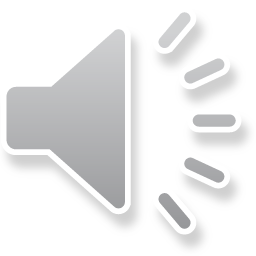 Mark: How much is a bottle of mineral water? 
Mi: It's 5,000 dong. 
Mark: And how much are two kilos of apples? 
Mi: They're 50,000 dong.
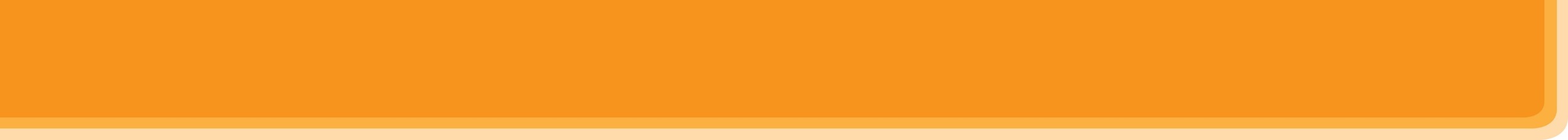 EVERYDAY ENGLISH
Work in pairs. Take turns to ask and answer about the prices of the food and drink on the menu.
1
2
Sample:
A: How much is a bowl of beef noodle soup? 
B: It’s 30,000 dong.
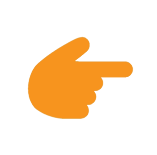 LESSON 4: COMMUNICATION
WARM-UP
Restaurant
Vocabulary
VOCABULARY
Task 1: Listen and read the conversation.
Task 2: Work in pairs. Take turns to ask and answer about the prices of the food and drink on the menu.
EVERYDAY ENGLISH
Task 3: Listen to the conversation and answer the questions.
Task 4: Work in groups. Interview two friends about their favourite food and drink. Write their answers in the table.
YOUR FAVOURITE FOOD & DRINK
Aims of the stage:
To help Ss revise the vocabulary related to the topic. 
To help Ss practise asking and answering about the favourite food and drink.
To help Ss practise reporting the results of their interviews.
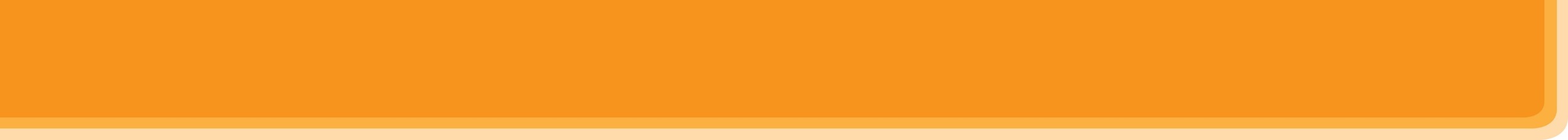 YOUR FAVOURITE FOOD AND DRINK
Listen to the conversation and answer the following questions.
2
3
1. What's Nam's favourite food? 

2. What's his favourite drink?
 
3. What foreign food does he like?
 
4. What food does he want to try?
 
5. What food can he cook?
Spring rolls.
Lemonade.
Apple pie and pancakes.
Hu tieu (in Ho Chi Minh City).
Omelettes, rice, and spring rolls.
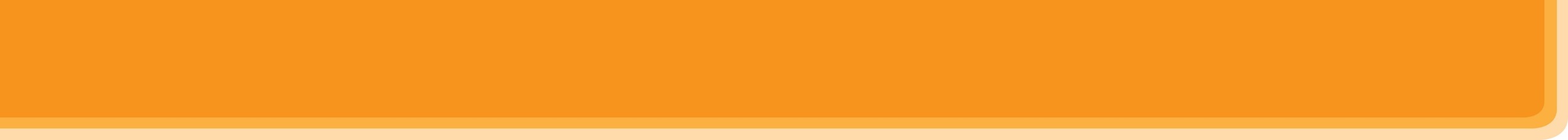 YOUR FAVOURITE FOOD AND DRINK
2
Work in groups. Interview two of you friends about their favourite food and drink. Write their answers in the table below.
4
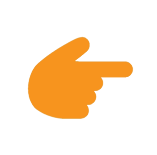 LESSON 4: COMMUNICATION
WARM-UP
Restaurant
VOCABULARY
Vocabulary
Task 1: Listen and read the conversation.
Task 2: Work in pairs. Take turns to ask and answer about the prices of the food and drink on the menu.
EVERYDAY ENGLISH
Task 3: Listen to the conversation and answer the questions.
Task 4: Work in groups. Interview two friends about their favourite food and drink. Write their answers in the table.
YOUR FAVOURITE FOOD & DRINK
CONSOLIDATION
Wrap-up 
Homework
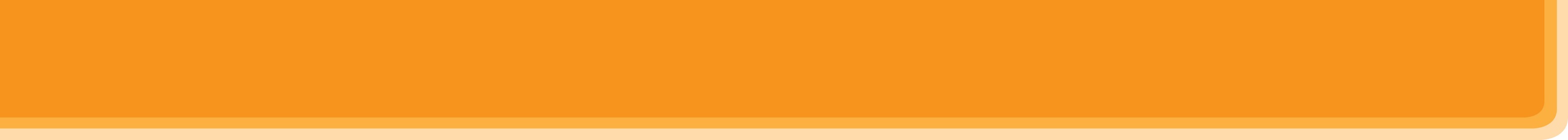 CONSOLIDATION
1
WRAP-UP
In this lesson, we have learn to:
Use lexical items related to the favourite food and drink in everyday life
Understand and use ways to ask and answer about prices in English
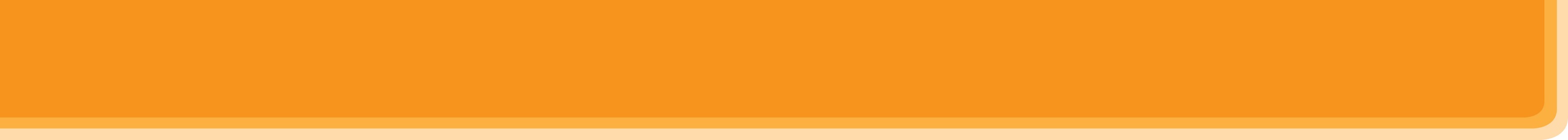 CONSOLIDATION
2
HOMEWORK
Make a conversation, record a video and upload on a given drive link.
Prepare for the next lesson: Skills 1
Website: hoclieu.vn
Fanpage: facebook.com/www.tienganhglobalsuccess.vn/